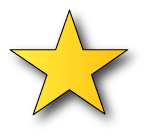 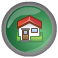 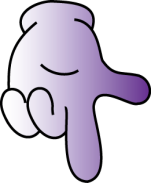 Let's talk Research
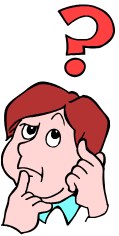 Come in quietly & have a seat at 
a table. Be sure you can see the board.
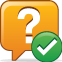 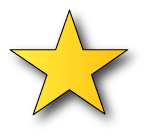 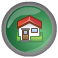 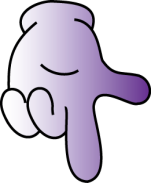 How do I Research?
What is the assignment?
What are the best possible resources?  
Where will I find this information? 
*How will I record this information?
*How do I put it together?
What have I learned?
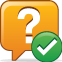 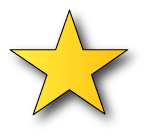 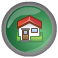 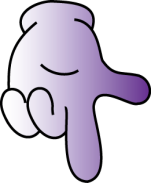 Basically... What is Research?
Asking Questions
Reading to Find Answers
Taking Notes
Presenting it
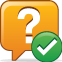 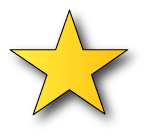 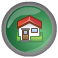 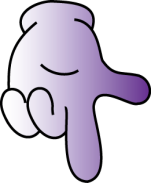 What is the assignment?
What is the problem I need to solve?  

What is the question I want to ask?

What information do I need?  Facts, opinions, pictures, graphs, etc.

When is it due?
Is there a checklist I need to follow?
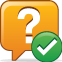 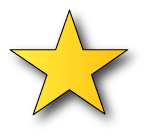 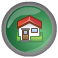 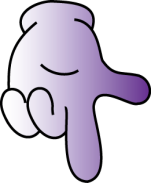 Finding a topic
How do you find a topic? Think about something you are interested in.  Think about something that you’ve heard a lot  about  recently.
Ask yourself:
	What do you know about it? 	Where can you go to find out more? 	 How do you learn about it?
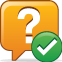 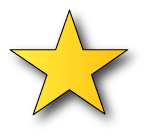 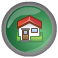 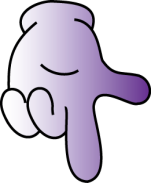 Finding Questions 
& answers
How do you come up with questions? Start by reading about topic.  Think about what you want to learn and what you already know.

Where do you find the answers? Books  Databases - Research Resources  Encyclopedias
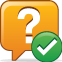 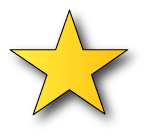 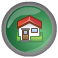 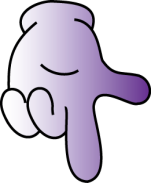 brainstorming 
about topic
Key words… (List 10 words that relate to your topic)
Ex: Magnets
_____________ ____________
______________ ____________ 
______________ ____________
______________ ____________
______________ ____________
______________ ____________
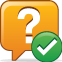 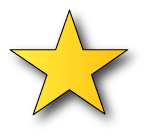 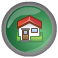 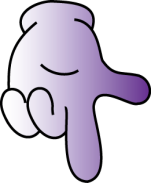 How do I come up with Questions 
about topic?
What is it..?
Where does it come from?
Why is it important…?
What are some of the uses…?
Why?
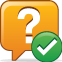 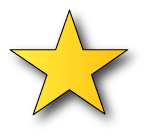 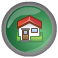 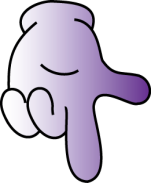 Where do I go to find it?
Encyclopedia & books
Databases – (PETROLEUM) Kids InfoBits – 155 articles   World Book – 489 articles

Wikipedia ?
Google? – 53,300,000 websites Why not?
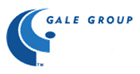 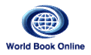 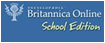 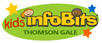 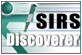 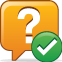 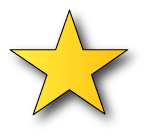 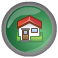 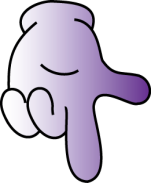 Why not Google or wikipedia?
Viruses
Inaccurate information
Too much information
Unreliable information
Unsafe
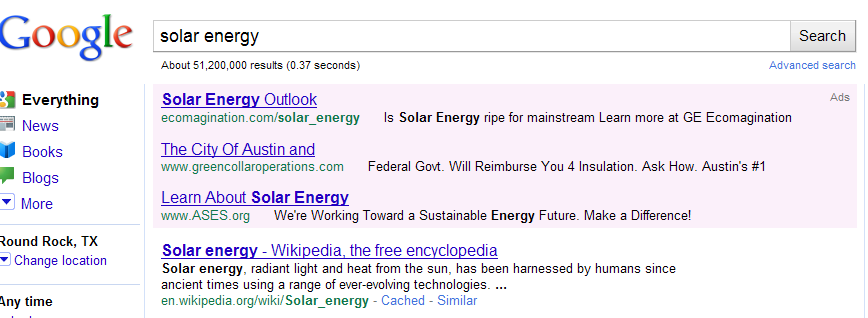 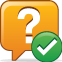 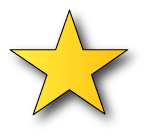 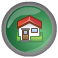 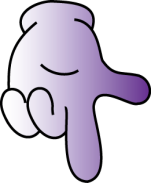 How do I Record  Information
Organize when taking notes:


1.  Data chart
2.  Note cards
3.  Notebook Paper
4.  Graphic Organizer
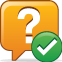 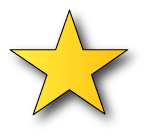 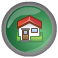 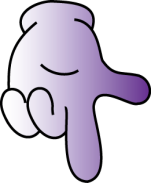 How do I Record  Information
Making a Data Chart
When you have decided how to record the information you gather, write it down on your graphic organizer.
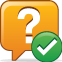 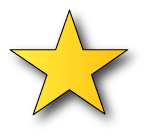 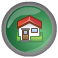 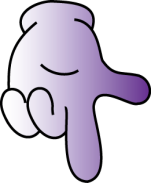 How do I Record  Information
Making notecards
Question?

Answers:

Source:
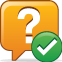 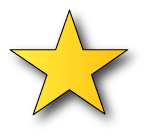 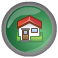 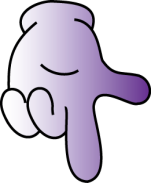 7 minute Research
Pick a question to answer
Choose a small section of text to read
Read for 3 minutes without writing
Turn books/paper over so you can’t read any more
Write facts for 2 minutes that were interesting & that answered your questions
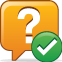 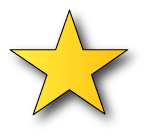 Practice Taking Notes
7 minute Research
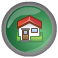 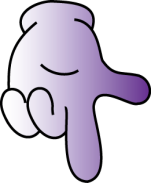 What happened to the Belle?
Read the article but do not pick up a pen or pencil.  
Look for the answer to this question while you are reading. 
 If you finish reading before 2 minutes, reread!
"solar energy." Britannica Elementary Encyclopedia. Encyclopædia Britannica Online School Edition.
Encyclopædia Britannica, Inc., 2012. Web. 19 Oct. 2012.
<http://school.eb.com/elementary/article?articleId=433607>.
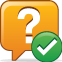 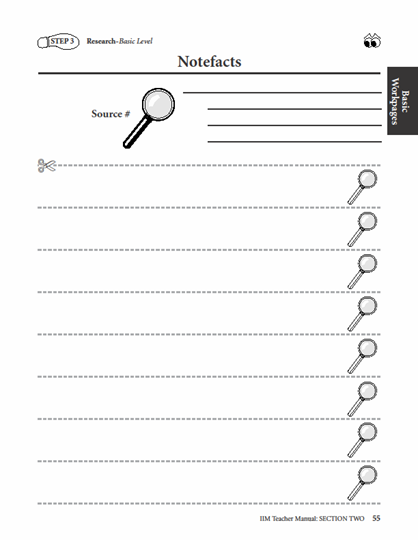 Now write your answers without looking back at what you read.
What happened to the Belle?
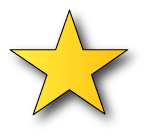 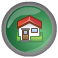 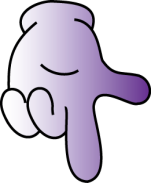 7 minute research
Continued
Look back at the text and check back for any  information you might have missed, as well as  for proper spelling, titles, specific headings, etc.
2 minutes
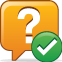 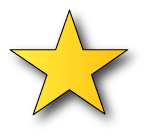 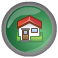 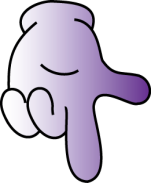 7 minute research
Continued
2 minutes - write more information that you  missed on the back of your paper
3 minutes – read over the facts; which ones  answer the questions or what new questions  have you answered
Highlight facts that are important; 
X out extra facts
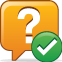 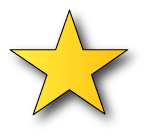 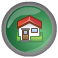 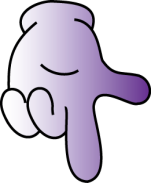 Finding information/facts
Continued 7 minute research
Scan title, pictures, caption, graphics &  headings
Write down where you found the information  - bibliography
Author
Title of Book/Encyclopedia
Copyright ©
Page numbers
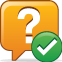